XML on the Web: is it still relevant?
O'Neil D. Delpratt
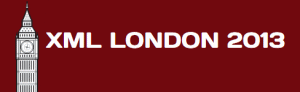 XML on the Web: is it still relevant?
Successes of XML

Why did this not take off and    revolutionise the web?

Can it still happen?
XML on the Web: is it still relevant?
Web 2.0:  Events/Interaction
Browser
JavaScript
VM
HTML
CSS
doc
JQuery, JSON
XML
XSLT 2.0
XML
+ XSLT 1.0
Server
XQuery/PHP/Java/Perl/…
Moving XSLT 2.0 to the browser 						+ Web 2.0
Multiple result files
targeted at different DIV areas on the page
Template rules to handle interaction
<xsl:template match=“button” mode=“onClick”>
Access to the dynamic HTML DOM
select="ixsl:page()//select[@name='speed']“
Access to the browser window
select=“ixsl:get(ixsl:window(), ‘location’)”
Animation
<ixsl:schedule-action wait=“1000”>
4
Saxon-CE
Demos
5
Documentation Browser
Documents stored on server in XML
mainly, “abstract” XHTML 5.0
custom XML formats for Javadoc and for function specs
No server-side component
Single-page application using hash-bang URIs
6
User Interface Features
Persistent and visible #! URIs
Intra-site linking
Table of Contents
Search
7
Booklist sorting
<xsl:template match="th" mode="ixsl:onclick">        <xsl:variable name="colNr" as="xs:integer" select="count(preceding-sibling::th)+1"/>        <xsl:variable name="dataType" select="if (@data-type='number') then 'number' else 'text'"            as="xs:string"/>        <xsl:variable name="ascending" select="not(../../@data-order=$colNr)" as="xs:boolean"/>        <xsl:result-document href="?select=." method="ixsl:replace-content">            <thead data-order="{if ($ascending) then $colNr else -$colNr}">                <xsl:copy-of select="thead/tr"/>            </thead>            <tbody>                <xsl:perform-sort select="tbody/tr">                    <xsl:sort select="td[$colNr]" data-type="{$dataType}"                        order="{if ($ascending) then 'ascending' else 'descending'}"/>                </xsl:perform-sort>            </tbody>        </xsl:result-document>    </xsl:template>
8
Saxon-CE: HTML DOM Tree
doc
onclick
<a …
Multiple result-document
Append
Replace-content
<div id=“x”>
Events
Call-back to JavaScript functions
Saxon-CE
Stripped down version of Saxon 9.3
down to 60K lines of code
but still 100% conformant to XSLT 2.0
File size 900KB

Compiled to JavaScript using Google Web Toolkit
GWT handles all browser differences

Skeletal HTML page contains
a link to the Saxon .JS executable
a link to the XSLT stylesheet
optionally, a link to an XML file on the server

XSLT extensions to handle
user interaction events
animation events
access to the JavaScript browser environment
10
Conclusion
Client-side XSLT 2.0 can be used to create rich Web 2.0 applications
handling the user interaction
and of course XML rendition
Good cross-browser interoperability
Plays well with JavaScript but eliminates most JS coding
Available as open source
11
Thank you &
Questions
Documentation browser:
http://www.saxonica.com/documentation/index.html

Saxon-CE download:
https://github.com/Saxonica/Saxon-CE